MEASURES OF DISPERSION
AGB (Unit –I)
Biostatistics & Computer Application
RAKESH GOEL
Department of Animal Genetics & Breeding, 
College of Veterinary Science and Animal Husbandry, 
U.P. Pt. Deen Dayal Upadhyaya Pashu Chikitsa Vigyan Vishwavidyalaya Evam Go-Anusandhan Sansthan, 
Mathura – 281001 (U.P.)
E-mail : goelrakeshvet@gmail.com
1
MEASURES OF DISPERSION
Measure of central tendency tells about the central position of the series. They do not throw like on the formation of series because in some cases, two series may have the same averages but the items in one may scatter widely around its average while in the other case, observations may be close to the average. In this way the central value or an average alone cannot describe the distribution adequately. In order to study the formation, composition, structure, scatteredness of the items of the series. The extent or degree to which data tend to spread around an average is called Dispersion or Variation. Measure of Dispersion also called the averages of second order; help us to measure the scatteredness of observation around an average.
CHARACTERISTICS OF AN IDEAL MEASURE OF DISPERSION
An ideal measure of dispersion should possess the following properties-

It should be rigidly defined i.e. it has a fixed and finite value
It should be easy to understand
It should be easy to calculate
Its calculation should be based on all the observations
It should be capable for further algebraic treatment
It should not be affected by extreme values of the observations
It should be least affected by fluctuations of sampling
TYPES OF Measure of dispersion
The commonly used measures of dispersion are as follows;
 Range
 Mean deviation (M.D.)
 Standard deviation (S.D.)
 Variance
 Standard error (S.E.)
 Coefficient of variation (C.V.)
Range
It is the difference between the lowest and highest value in the series. Thus
Range = L - S
Where,
L = Largest observation; S = Smallest observation

	In case of grouped data, i.e., in case of discrete and continuous distribution, the range is defined as the difference between the upper limit of the highest class and the lower limit of the smallest class.
Computation of Range
In case of individual values: If x1, x2,  x3,…………,xn are n observations in a series. Then, range is calculated by-
		Range = Xmax - Xmin

For Example: Calculate range for marks (out of 10) in biostatistics obtained by eight students in a class: 
Marks:	7	8	4	6.5	9	7.5	6	5

Answer: Range = Xmax - Xmin = 9 – 4 = 5

In case of discrete frequency distribution: If x1, x2,  x3,…………,xn are n observations with corresponding frequencies f1,f2,f3,………………., fn, respectively. Then the range is calculated by –
	Range = Xmax - Xmin

For Example: Calculate range for height(cm) of 5 students as given in the following frequency table:
	Height(cm)	:	20	25	30	35	40	
	No. of students	:	5	8	16	7	4

Answer: Range = Xmax - Xmin = 40 – 20 = 20
In case of continuous frequency distribution: If C1–C2,C2–C3,……,Cn–Cn+1 are class intervals of data with corresponding frequencies f1,f2,f3,………………., fn, respectively. 		
	
	Range = Upper limit of the highest class - Lower limit of the smallest class


For Example: Calculate Mode for weekly milk yield (litres) of Hariana cows as given in the following frequency table:   
Weekly milk yield (Litre)	:	10-20	20-30	30-40	40-50	50-60
Number of cows		:	   4	   11	   23	   19	   13

Answer: 	Range = Upper limit of the highest class - Lower limit of the smallest class
	Range = 60 – 10 = 50
Merits of Range 
 It should be rigidly defined i.e. it has a fixed and finite value
 It should be easy to understand
 It should be easy to calculate

Demerits of Range
 Its calculation should not be based on all the observations
 It should not be capable for further algebraic treatment
 It should be affected by fluctuations of sampling
 It is very much affected by extreme values of the observations. 
 It cannot be calculated for open end classes. 
 
Uses of Range 
It is used in business and commerce, when there is no greater variability in the series. 
It is very useful in the field of quality control. 
Variations in the prices of commodities can be analyzed with the help of range.
mean Deviation (m.d.)
It is the arithmetic mean of all the deviation measures for all the items of the series from their arithmetic average by ignoring the signs of the deviation. The mean deviation about mean can be expressed as follows-


The mean deviation can also be calculated about median or mode. 
For grouped data, i.e., in case of discrete and continuous distribution, mean deviation about mean is calculated as-
Computation of Mean Deviation
In case of individual values: If x1, x2,  x3,…………,xn are n observations in a series. Then, Mean Deviation (M.D.) is calculated by-
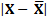 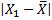 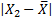 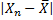 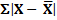 In case of discrete frequency distribution: If x1, x2,  x3,…………,xn are n observations with corresponding frequencies f1,f2,f3,………………., fn, respectively. Then Mean Deviation (M.D.) is calculated by –



Here, N = f1+f2+……….+ fn
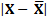 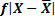 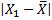 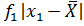 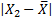 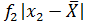 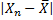 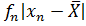 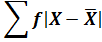 In case of continuous frequency distribution: If C1–C2,C2–C3,……,Cn–Cn+1 are class intervals of data with corresponding frequencies f1,f2,f3,………………., fn, respectively. Then Mean Deviation (M.D.) is calculated by –



Here, N = f1+f2+……….+ fn
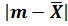 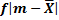 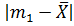 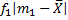 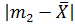 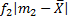 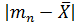 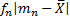 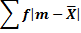 Merits of Mean Deviation
 It should be rigidly defined i.e. it has a fixed and finite value
 It should be easy to understand
 It should be easy to calculate
 Its calculation should be based on all the observations
 It is not much affected by extreme values of the observations 
 
Demerits of Mean Deviation 
It should not be capable for further algebraic treatment because in its calculation the signs of deviations are ignored. 
 It should be affected by fluctuations of sampling

Uses of Mean Deviation
It is used in particularly in business study and socio-economic studies. 
 It is also useful for small sample studies.
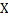 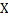 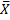 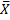 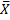 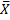 STANDARD DEVIATION (S.d.)
It is defined as the square root of the arithmetic mean of the squares of deviations of the observations from the arithmetic mean. It is denoted by Sigma(). Symbolically – 


For grouped data, i.e., in case of discrete and continuous distribution, the formula for calculating  Standard Deviation is-



Where, N = f1+f2+f3+……………..+fn ; 	= Arithmetic mean

Relationship between M.D. and S.D.
For any series or frequency distribution, the value of mean deviation (M.D.) and standard deviation (S.D.) are different and their values always follow the following inequality-
Computation of S.D.
In case of individual values: If x1, x2,  x3,…………,xn are n observations in a series, then the Standard Deviation(S.D.) is calculated by two methods (Direct or Shortcut) –
(i) Direct method:


(ii) Shortcut method:
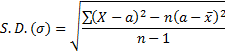 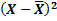 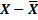 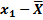 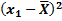 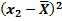 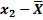 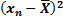 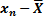 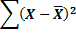 In case of discrete frequency distribution: If x1, x2,  x3,…………,xn are n observations with corresponding frequencies f1,f2,f3,………………., fn, respectively. Then the Standard Deviation (S.D.) is calculated by two methods (Direct or Shortcut) –
Direct method:


Shortcut method:
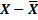 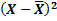 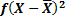 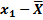 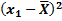 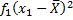 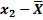 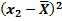 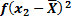 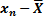 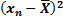 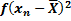 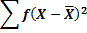 In case of continuous frequency distribution: If C1–C2,C2–C3,……,Cn–Cn+1 are class intervals of data with corresponding frequencies f1,f2,f3,………………., fn, respectively. Then Standard Deviation (S.D.) is calculated by two methods (Direct or Shortcut) –
Direct method:


Short-cut method:
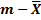 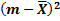 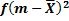 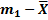 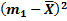 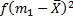 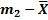 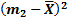 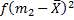 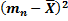 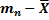 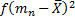 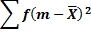 Merits of Standard Deviation 
 It should be rigidly defined i.e. it has a fixed and finite value
 Its calculation should be based on all the observations
 It should be capable for further algebraic treatment
 It should be least affected by fluctuations of sampling

Demerits of Standard Deviation
 It is difficult to understand
 It should not be easy to calculate
 It is very much affected by extreme values of the observations 
 
Uses of Standard Deviation
It is used in advance studies. 
It is the base for calculation the other measures of dispersion like-variance, standard error and coefficient of variance.  
 It is an ideal measure of dispersion.
VARIANCE (var)
The square of the standard deviation is known as variance. That means, it is defined as the arithmetic mean of the squares of deviations of the observations from the arithmetic mean.  




In case of grouped data, i.e., in case of discrete and continuous distribution,



Where, N = f1+f2+f3+……………..+fn ; 	= Arithmetic mean
Merits of Variance 
 It should be rigidly defined i.e. it has a fixed and finite value
 Its calculation should be based on all the observations
 It should be capable for further algebraic treatment
 It should be least affected by fluctuations of sampling.

Demerits of Variance
 It is difficult to understand
 It should not be easy to calculate
 It is very much affected by extreme values of the observations
 
Uses of Variance
 It is used in advance studies. 
It is highly important in advanced work where it is possible to split the total into several parts, each attributable to one of the factors causing variation in their original series. 
The smaller the value of variance the lesser the variability or greater the uniformity in the population.
Standard Error (S.E.)
It is the standard deviation of the statistic concerned in simple sampling. The standard error of a sample mean is given by-



In case of grouped data , i.e., in case of discrete and continuous distribution,
Merits of Standard Error 
 It should be rigidly defined i.e. it has a fixed and finite value,
 Its calculation should be based on all the observations,
 It should be capable for further algebraic treatment,
 It should be least affected by fluctuations of sampling,

Demerits of Standard Error
 It is difficult to understand,
 It should not be easy to calculate,
 It is very much affected by extreme values of the observations, 
 
Uses of Standard Error
 It is used in advance studies. 
In any series, least standard error is desirable. For less standard error-
 The number of observation should be more in the series
 The observations are homogenous.
Coefficient of variation (C.V.)
It is the standard deviation, gives an idea about the extent to which observations are scattered around their mean. Thus, two or more distributions having the same mean can be compared directly for their variability with the help of corresponding standard deviations. The following two situations may arise-
When two or more distributions having unequal means are to be compared in respect of their variability. 
When two or more distributions having observations expressed in different units of measurements are to be compared in respect of their scatteredness or variability.
For making comparisons in the above two situations, Coefficient of variation (C.V.) is the ratio of standard deviation to the arithmetic mean expressed in percentage. Symbolically,
Merits of Coefficient of variation
It should be easy to understand
It should be easy to calculate
It is not affected by extreme values of the observations
It should not be affected by fluctuations of sampling.
Demerits of Coefficient of variation
It should not be rigidly defined. 
Its calculation should not be based on all the observations
It is not capable for further algebraic treatment
Uses of Coefficient of variation
It has a special use in the case when the two sets of data belong to different of units of measurement. e.g., if in one set there are milk yield of some animals recorded in litres and in the second set there are body weight of these animals recorded in kg, then their variability can be compared with the help of coefficient of variation (C.V.) only.
It is useful for making comparisons between two or more distributions in respect of their variability, homogeneity, uniformity or consistency.
The distribution having greater coefficient of variation (C.V.) is considered more variable than the other and the distribution with lesser coefficient of variation (C.V.) shows greater consistency, homogeneity and uniformity.